Digitale Kanaler og kommunikation
13th of June 2023
Initiatives for reducing CO²
On the digital systems of The Danish Ministry of Taxation.

Janus Djurhuus Rose
Digital Art Director 

Digitale Kanaler og Design DKD

The IT and Development Agency 
of the Danish Ministry of Taxation
(Udviklings- og Forenklingsstyrelsen)
1
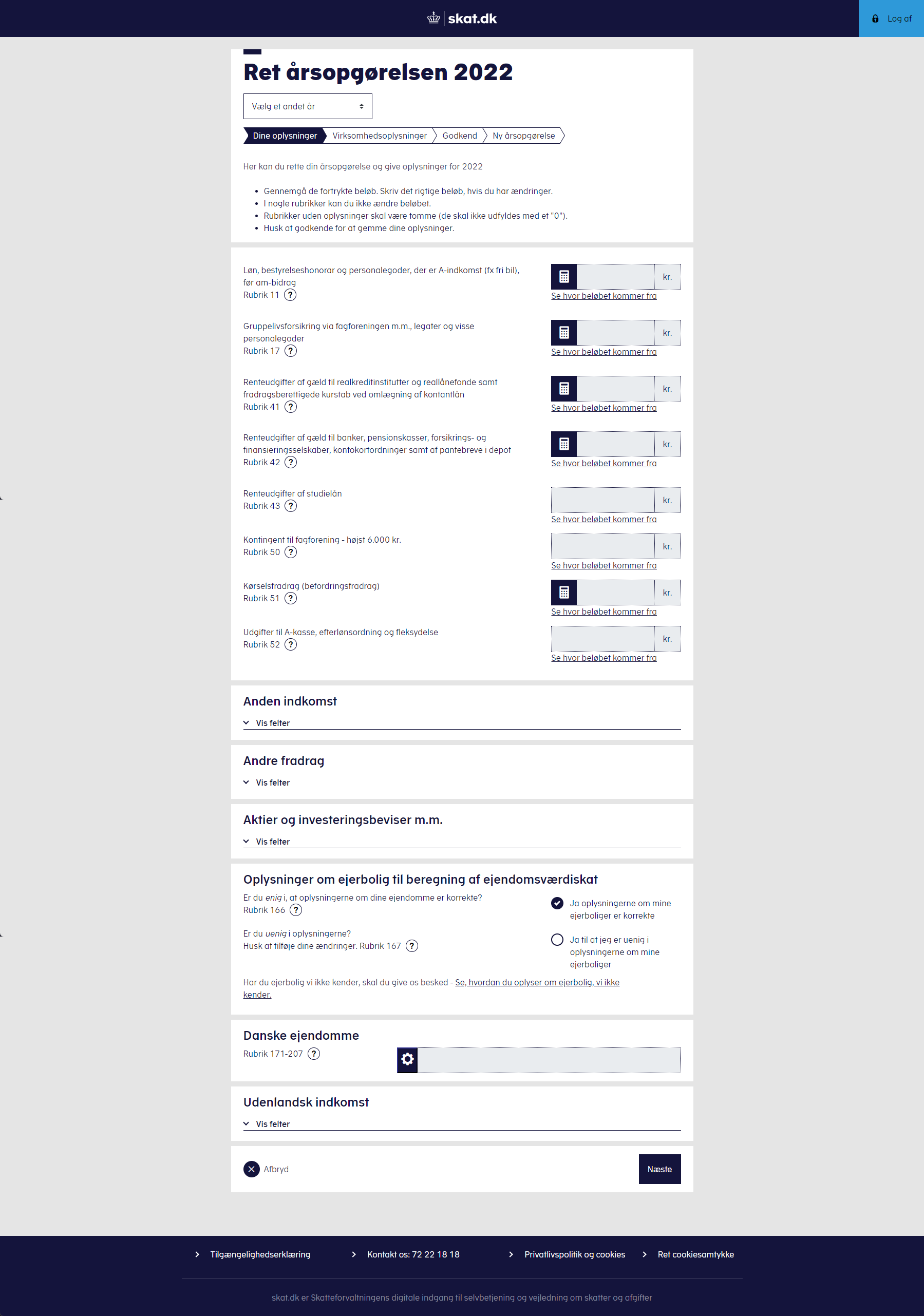 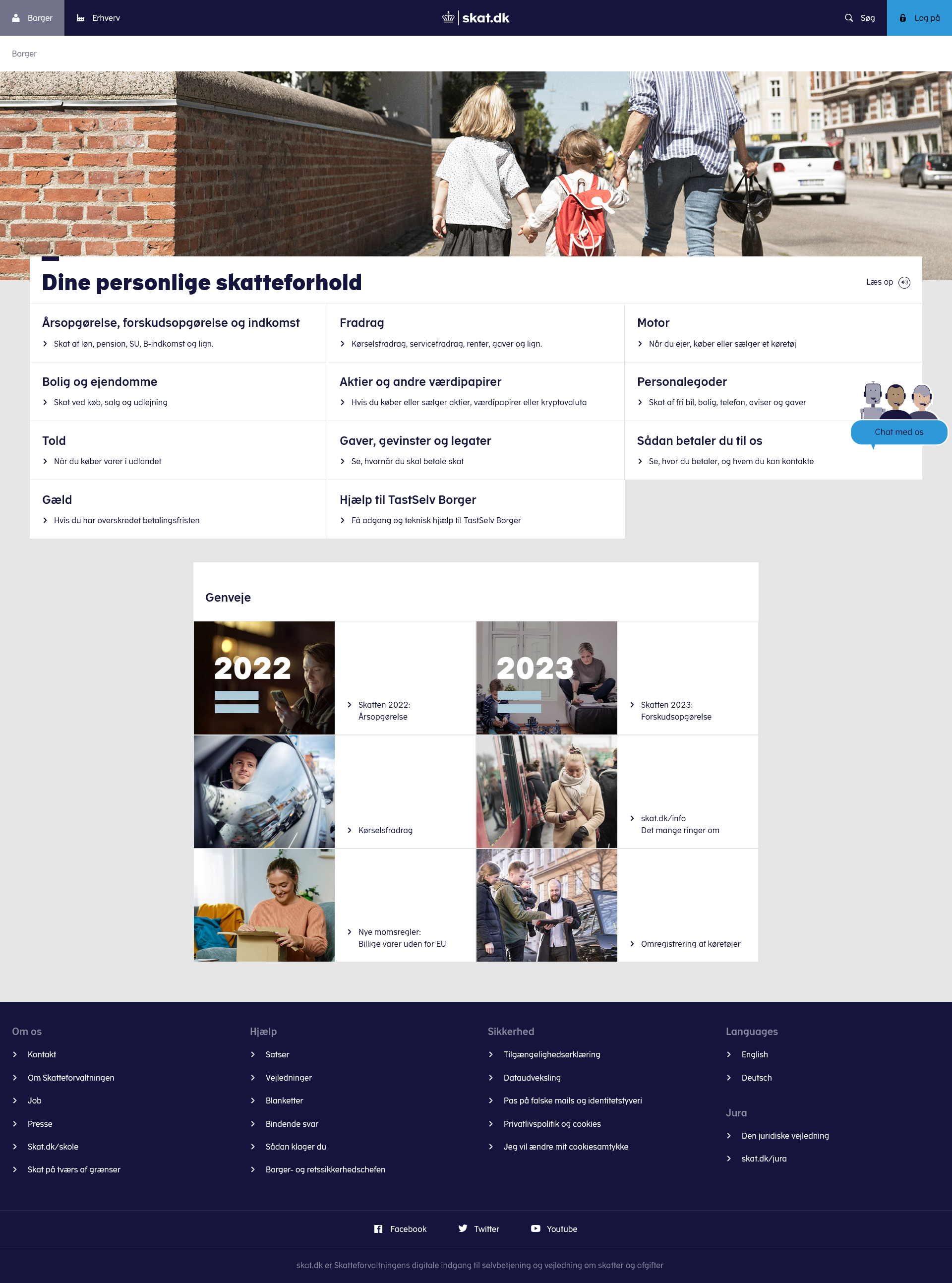 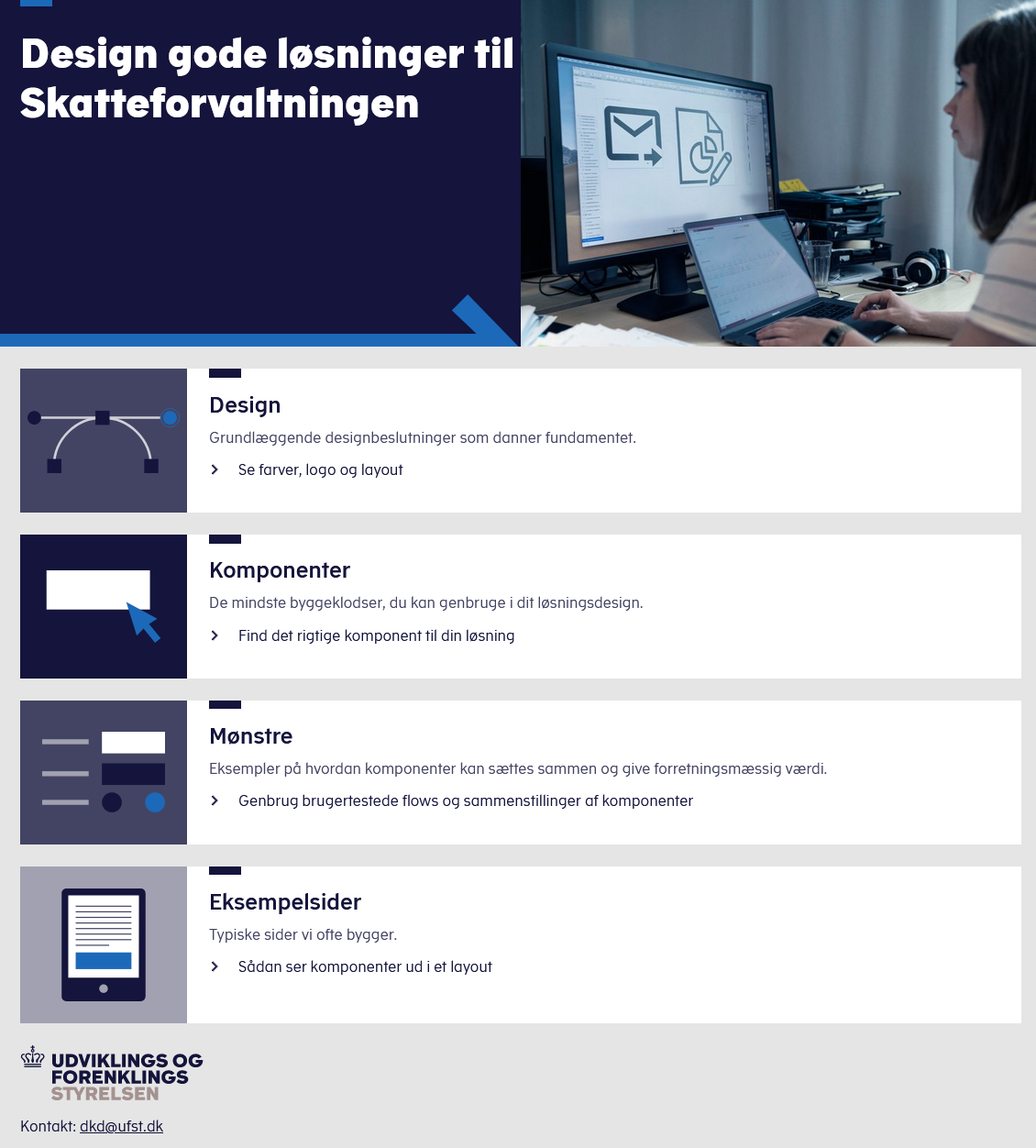 The Design System is component and standards library that all Digital products within the Ministry of Taxation shall adhere to when developing UI.
Law
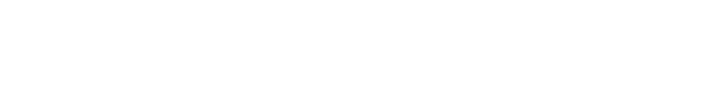 CVI
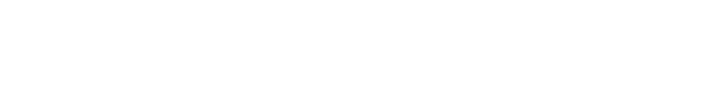 Good ideas
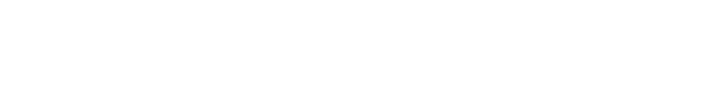 UI and markup 
Components and standards 
In the Design System
Tech
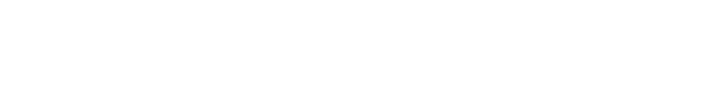 Standards
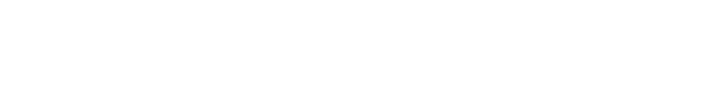 4
13. juni 2023
That’s all very interesting, 
but what does this has to do with sustainability?

Well, it all started with CO²-check on skat.dk
5
13. juni 2023
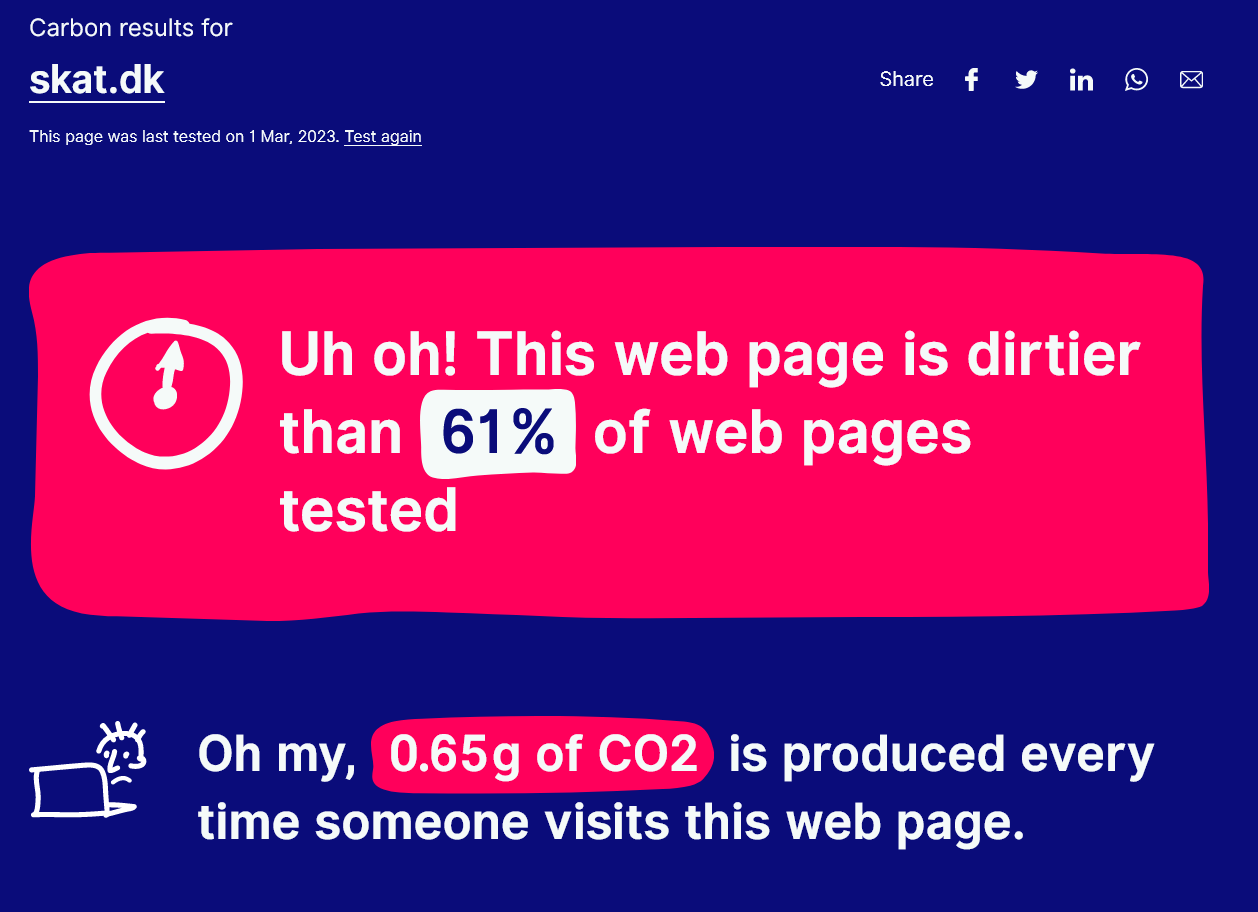 Det startede med en CO²-måling på skat.dk
6
WebsiteCarbon.com
13. juni 2023
Skat.dk emits
21 tons CO²/yr
That’s about two Danish people’s emissions in a year.
Source::Klima Energi og Forsyningsministeriet
theguardian.com
7
13. juni 2023
We acknowledged that we are a contributor to climate change. We as a standard setting office, felt that it was our responsibility to do something about it
bøvl 
substantiv <-et> 

hassle - I cannot be bothered with the hassle 
trouble - It is too much trouble to cancel it now 
bother - I hope that it is not too much bother for you
But changing stuff can be bøvlet
8
13. juni 2023
The bøvl matrix
The anti-Bøvl

General support among colleagues, leaders and the Minister

Money is not all. Time is also vital.
The Bøvl

New CMS
Legacy Systems
Rigid contracts with few vendors
Unclear law and standards
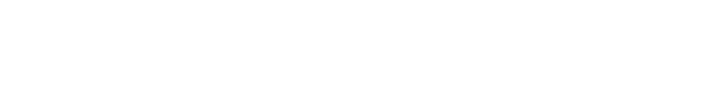 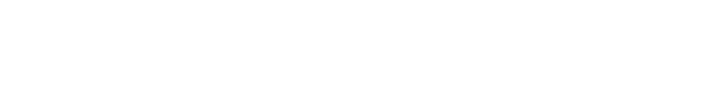 9
Source: Støvledans
13. juni 2023
BUT: Taxonomy about green procurementis already defined by the EUGPPThe Agency for Digital Government(Digitaliseringsstyrelsen) are developing a standardization for procurements upon this taxonomy.
10
13. juni 2023
BUT: Taxonomy about green procurementis already defined by the EUGPPThe Agency for Digital Government(Digitaliseringsstyrelsen) are developing a standardization for procurements upon this taxonomy. Imagine the Ø-brand or an ISO-standardwhen purchasing green IT.
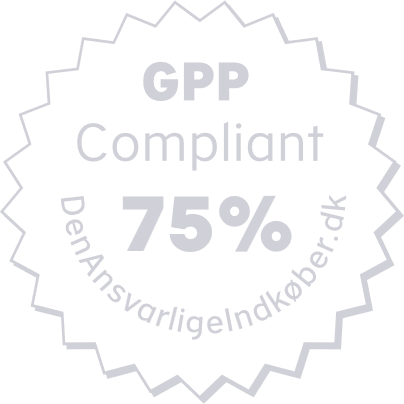 Not actual brand-logo!
(just me fooling around in Illustrator)
11
13. juni 2023
And they want to help you

Get your procurements 
sanitized by Digitaliseringsstyrelsen
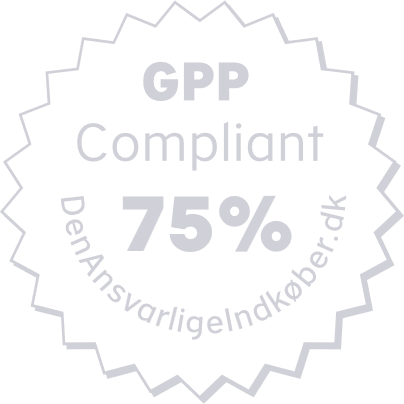 Not actual brand-logo!
(just me fooling around in Illustrator)
12
13. juni 2023
And they want to help you

Get your procurements 
sanitized by Digitaliseringsstyrelsen


We can create green user driven services for everyone. 
You will know excactly what a green IT procurement means
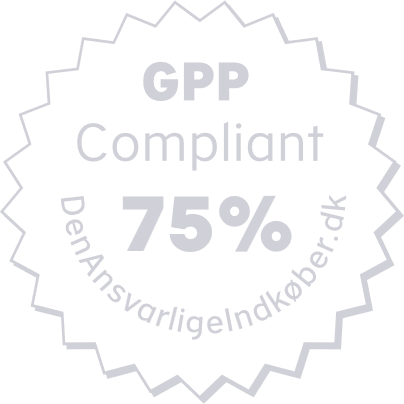 Not actual brand-logo!
(just me fooling around in Illustrator)
13
13. juni 2023
Task list for DKD
Sustainable IT Conference @ H15 Meat Packer District this fall.
Our grand CMS-transmission this fall.
Climate checking all 3rd party apps
herning.dk?
WCAG2 (accessibility), UX and user journeys 
Continuous participation in the standard workgroup
Finding more talented people
14
13. juni 2023
Maturity scale
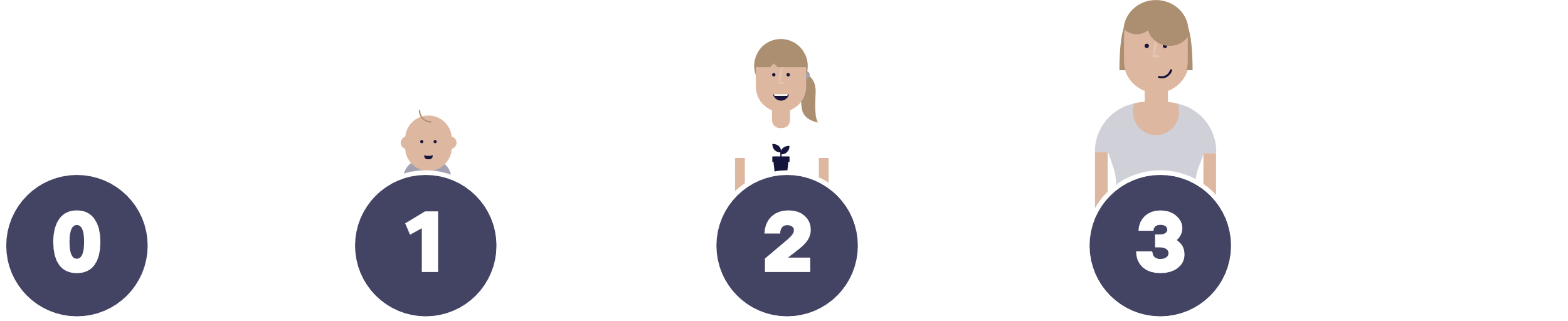 15
13. juni 2023
Write if:
You need help with your green procurements
You want to know more, or contribute to this epic pilot project
You want to attend our conference this fall
You want to talk about this and that
Janus.rose@ufst.dk
16
13. juni 2023